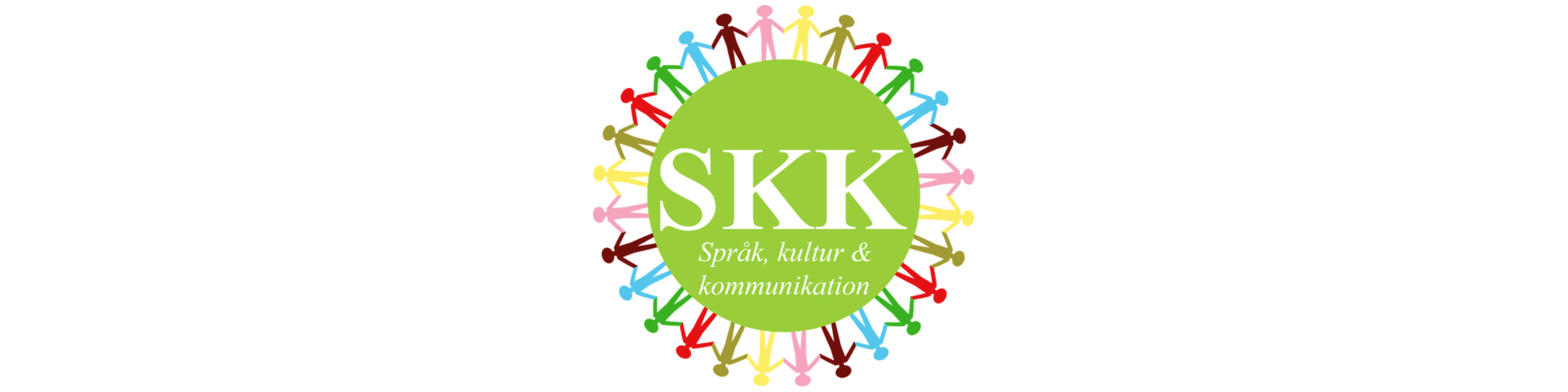 Inför Termin 6/praktiktermin
Seminarium HT2024
Att tänka på:
Allmän info. Se SKK:s programsida och Lnu

https://mymoodle.lnu.se/course/view.php?id=192

Se tips ur studenters praktikrapporter.
Kursutvärdering från 2021
2021 fick 60 % tillsvidareanställning på sin praktikplats.
Praktiken är ett viktigt inslag i utbildningen. Vill har mer utbildning i kommunikation  och webb-verktyg (Lightroom etc.)
Problemområden: kommunikation, lärarnas engagemang (i vissa ämnen) Vill ha mer fokus på budgetering i små företag.
Kursen ”Interkulturell kommunikation” får mkt bra utvärdering.
Ekonomisk översiktskurs kritiseras även HT22, trots ny lärare.
Ny lärare 2024 Mycket bra utvärdering!
Kursvärdering från 2023
Något du tycker kan förbättras inför nästa kursomgång? Ge i så fall förslag på åtgärder. 
Mer kommunikation, både digital och strategisk. Slå ihop entreprenörskap och projektledning kanske? Eller minska poängen i någon annan kurs för att få in lite mer kommunikation. 
Googla massor när det kommer till praktikplats. Om du kan, så fråga även förra årets studenter om tips.
Vad ser du som positivt med ett program som SKK?
Att det finns en viss bredd är ändå det som lockar (men behöver som sagt inte vara för bred). Sen är utbytesterminen och praktikterminen två väldigt roliga saker med programmet.
Åtgärder:
Vi pausar intag 2023 för att ändra i programmet. 
Kursen 1XL150 görs om och vi samarbetar med KUP
Detta står i er utbildningsplan:
Termin 6 Praktik/projektarbete, nivå G2F, 30 hp. Praktik/projektarbete, utomlands eller i Sverige.
 
Termin 6 Praktik/projektarbete, 30 högskolepoäng Termin 6 innebär en introduktion till den tänkta arbetsmarknaden i vid bemärkelse. Den  studerande bereds möjlighet att orientera sig inom ett visst område i enlighet med den valda profileringen. 
Praktiken/projektarbetet anknyter till och sammanfattar den  studerandes val av inrikt-ning, och redovisas i form av en rapport, som examineras vid ett avslutande seminarium. I rapporten integrerar den studerande de kunskaper och  
	färdigheter som förvärvats under hela utbildningen.
Se all viktig information, dokument och deadlines på vår gemensamma hemsida i MyMoodle:
https://mymoodle.lnu.se/course/view.php?id=192
Praktikterminen 1XL140  REGISTRERA DIG på kursen!  (Kursrummet 1XL140 öppnar senare).
Läs kursplanen för 1XL140 och skaffa litteraturen som anges där.
Gå igenom schemat för terminen och kontrollera deadlines.
Leta praktikplats nu!
Kontakta den handledare du får på universitetet 
i januari 2025).
5. Hör av dig till Christina om problem skulle uppstå.

VILL NI BJUDA IN NÅGON I HÖST? (Globala Kronoberg)
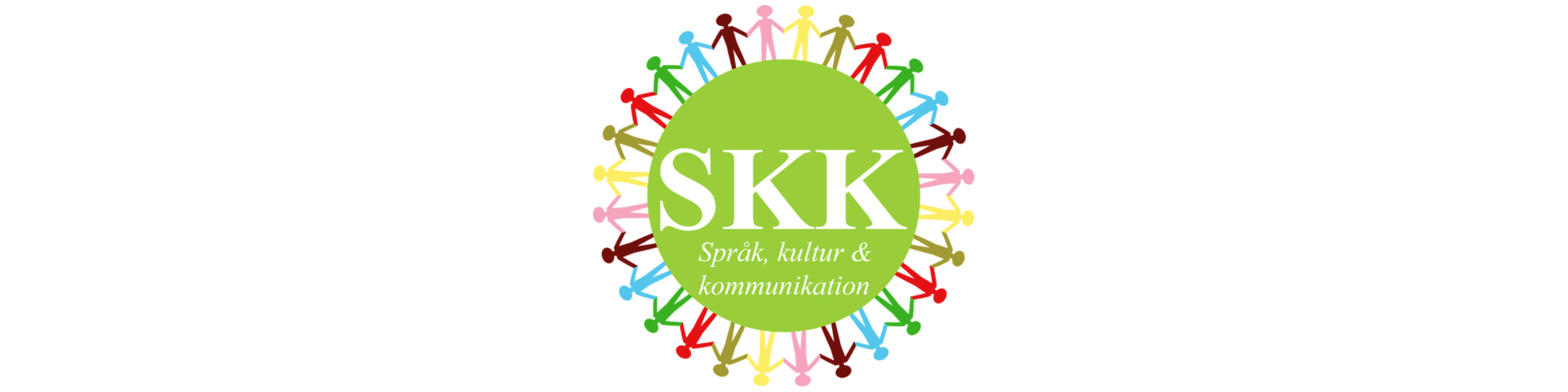 SKK på LinkedIn
https://www.linkedin.com/groups/12058895/